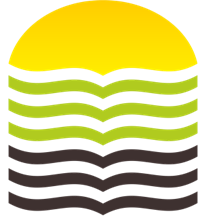 Тверская государственная 
сельскохозяйственная академия

ПРИЕМНАЯ КАМПАНИЯ 2023
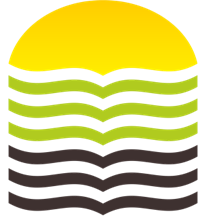 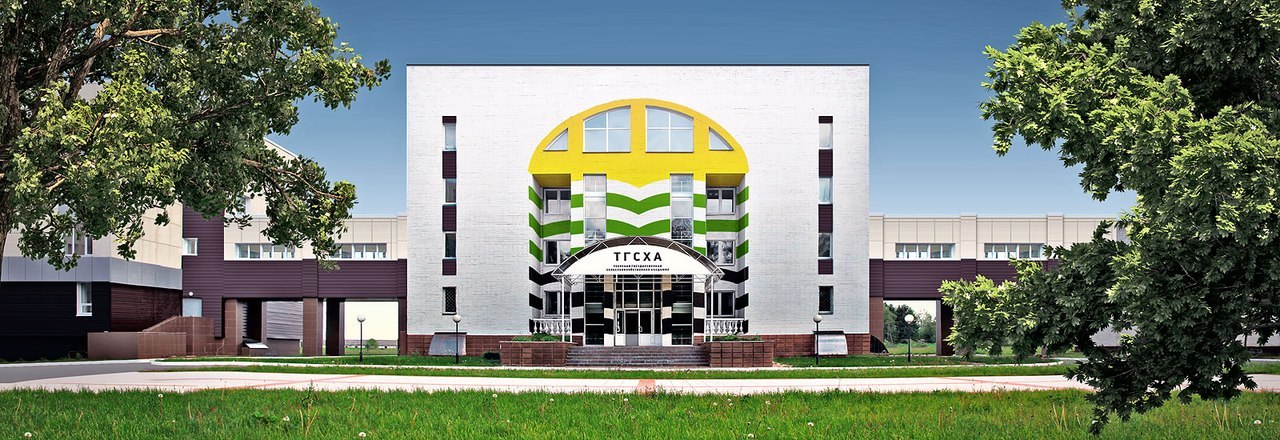 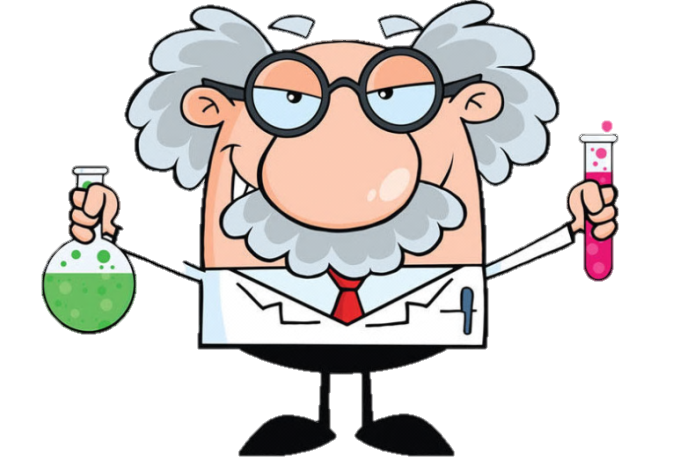 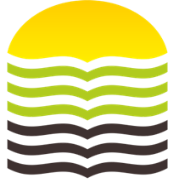 «ТГСХА – ЭТО»
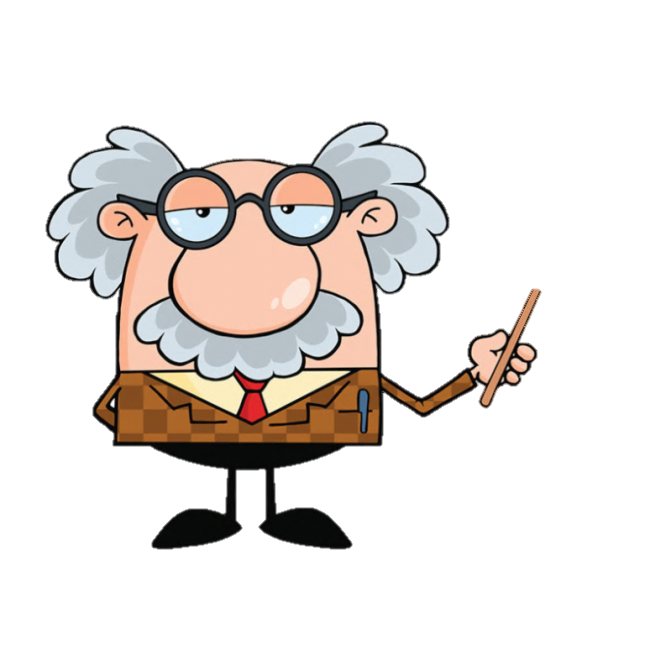 Инженерный факультет:
Технология транспортных процессов
Эксплуатация транспортно-технологических машин и комплексов
Агроинженерия
Технология лесозаготовительных и деревоперерабатывающих производств
Наземные транспортно-технологические средства (специальность)
Технологический факультет:
Агрохимия и агропочвоведение
Агрономия
Технолгия производства и переработки сельскохозяйственной продукции
Лесное дело
Биотехнология
Зоотехния
Ветеринарно-санитарная экспертиза
Ветеринария (специальность)
Экономический факультет:
Экономика
Менеджемент
Товароведение
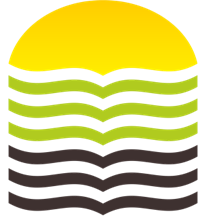 МНОГООБРАЗИЕ ФОРМ ДОСУГОВОЙ ДЕЯТЕЛЬНОСТИ
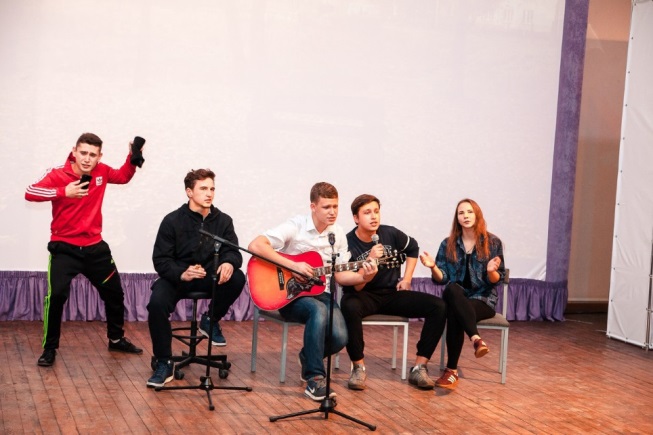 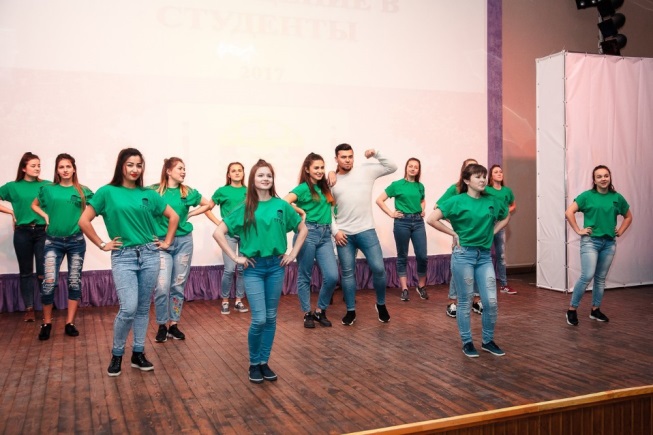 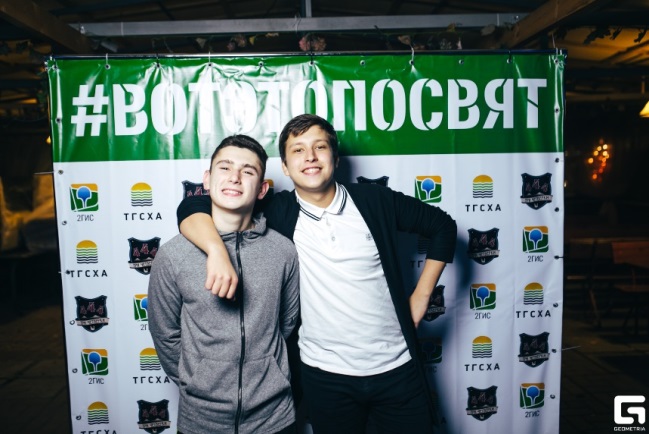 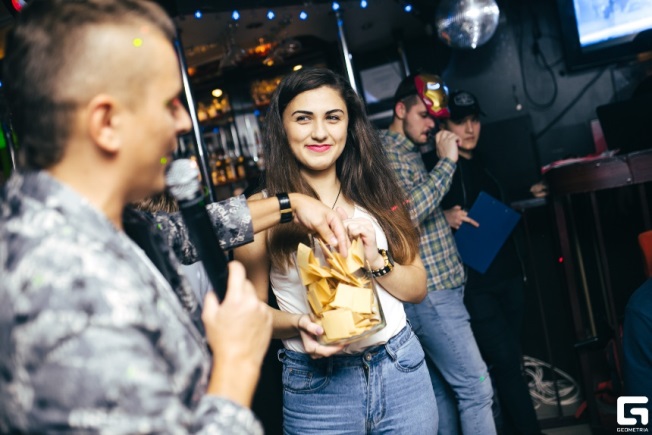 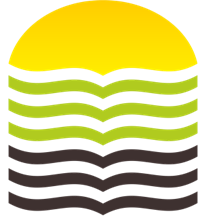 СПОРТИВНЫЙ КОМПЛЕКС
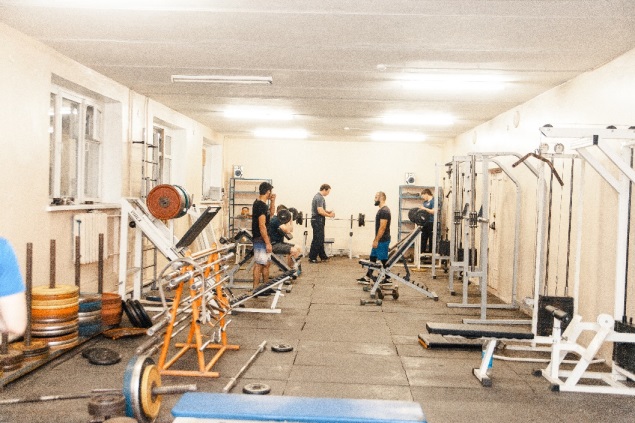 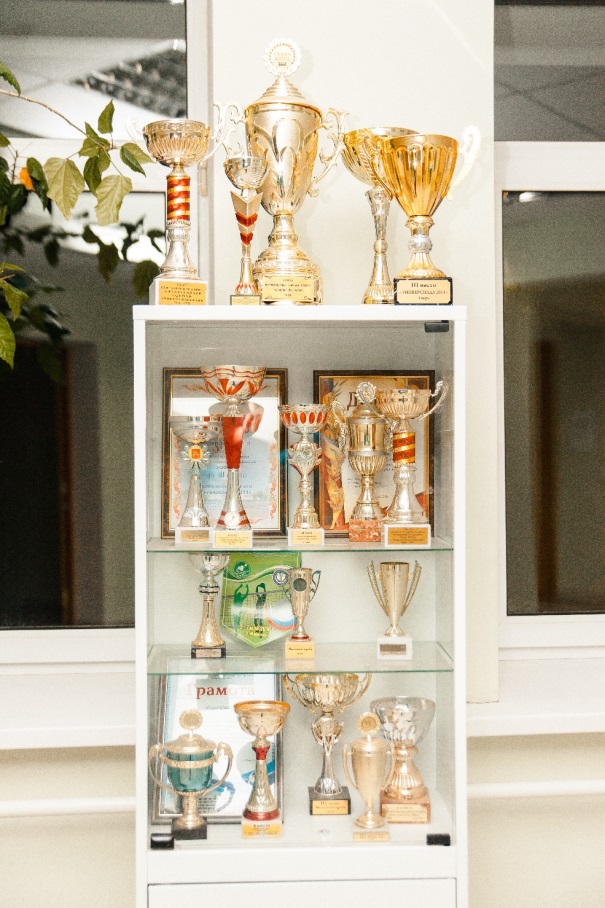 В Академии работают спортивные секции по 7 видам спорта: легкой атлетике, футболу, волейболу, баскетболу, пауэрлифтингу, настольному теннису, оздоровительной гимнастике!
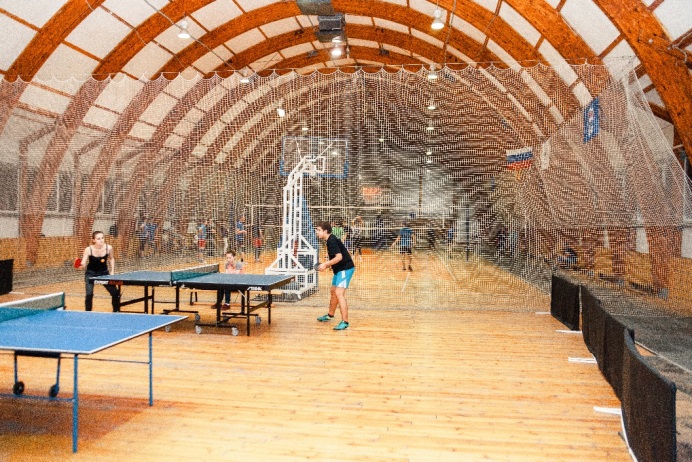 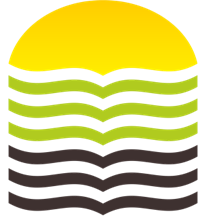 Возможность получения дополнительного образования
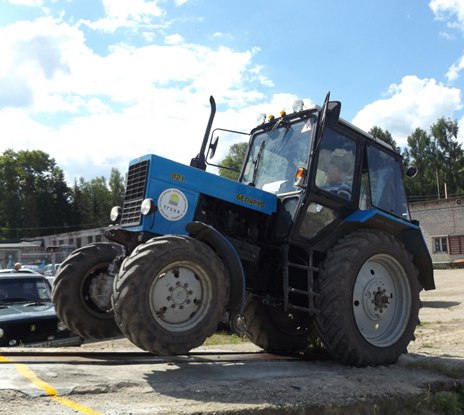 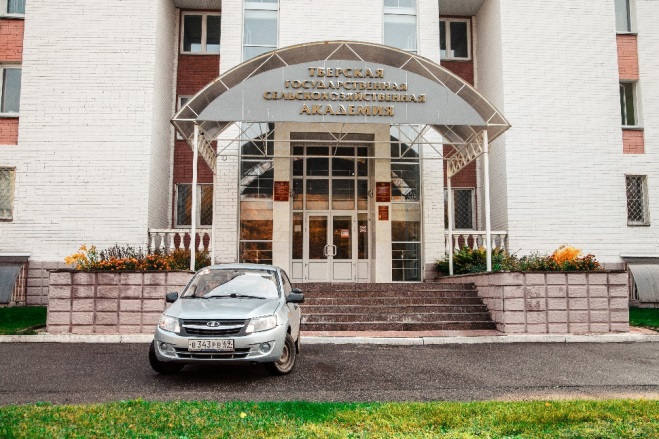 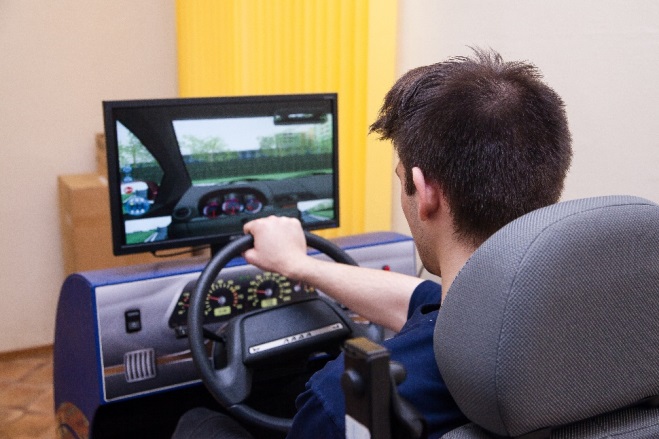 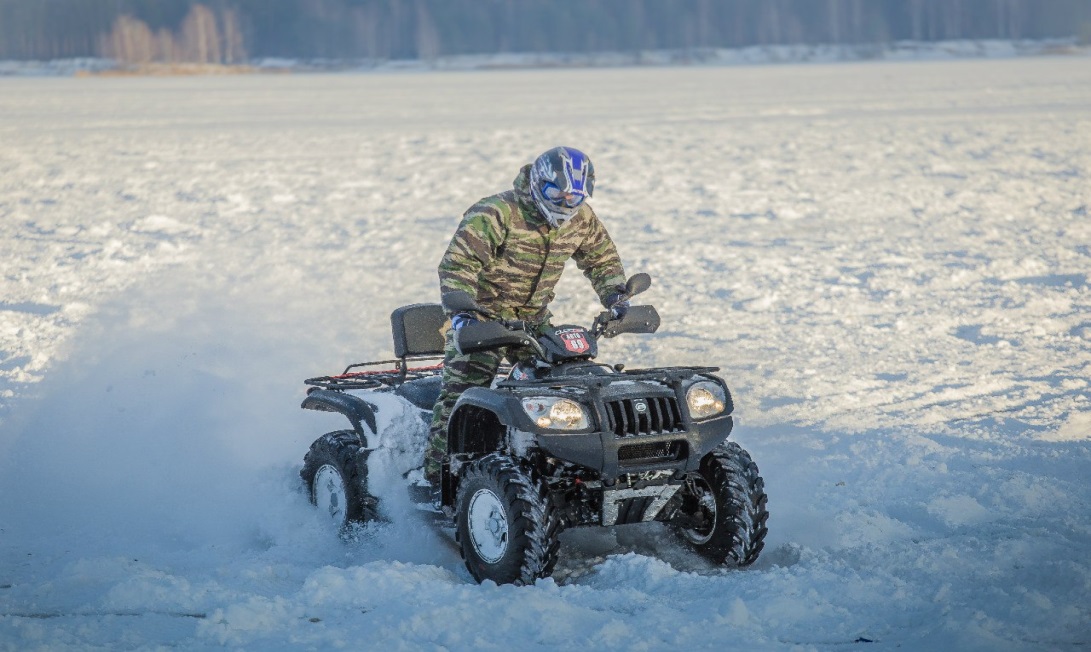 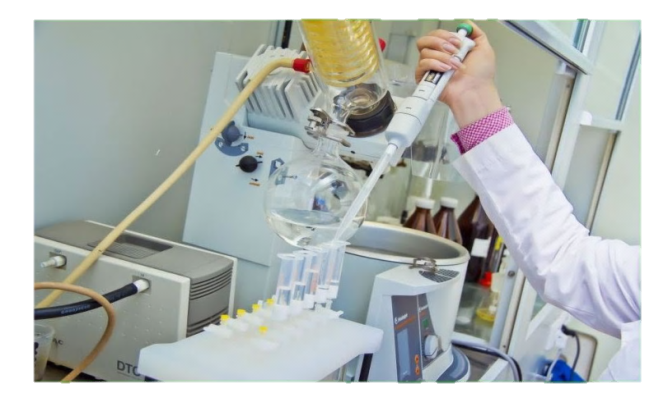 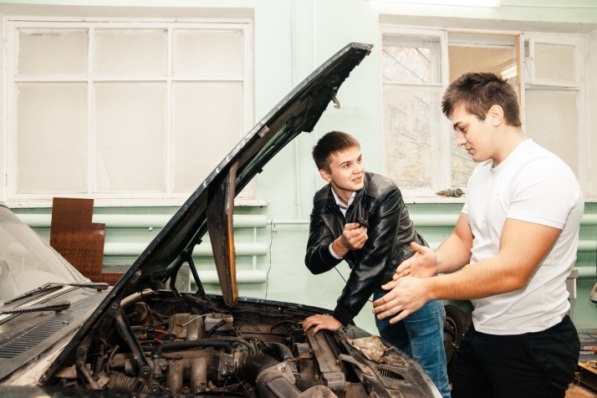 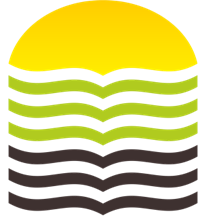 ОБЩЕЖИТИЕ
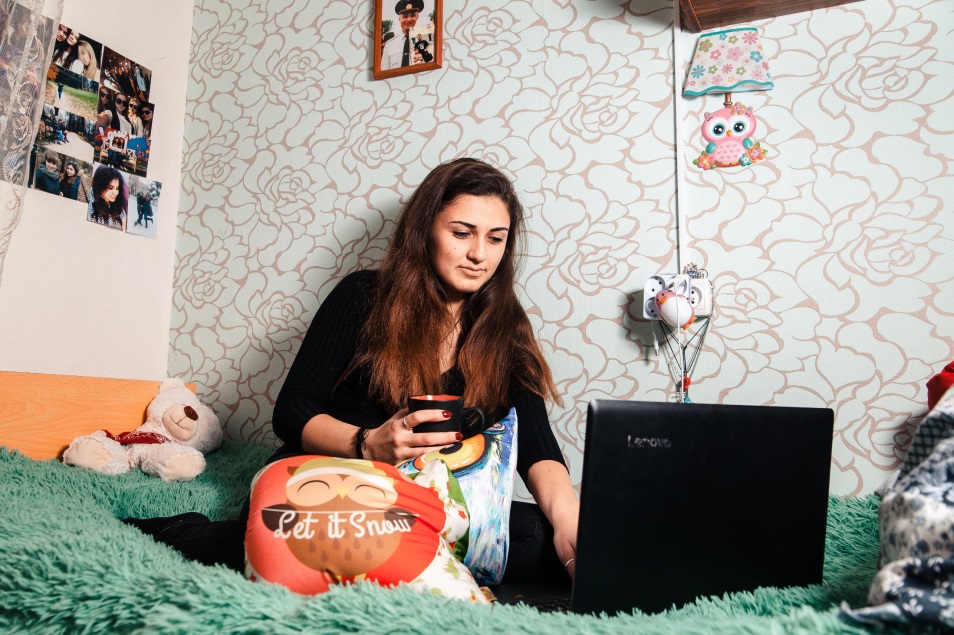 Всем иногородним предоставляется общежитие!
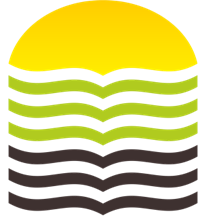 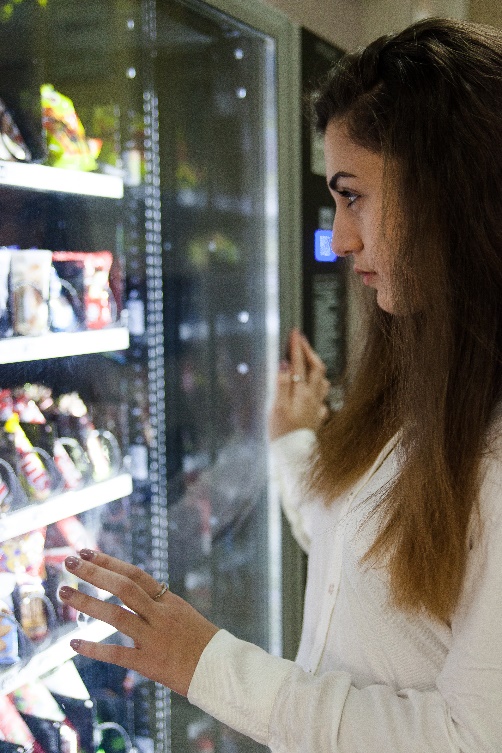 СТОЛОВАЯ
В Академии имеются буфеты на 160 посадочных мест
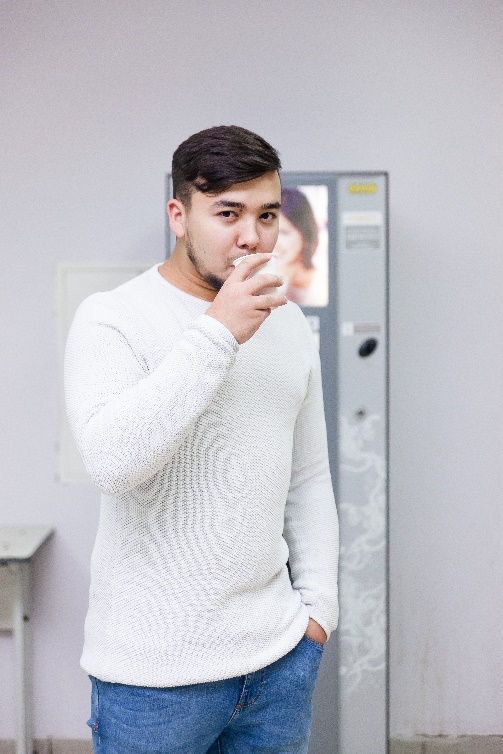 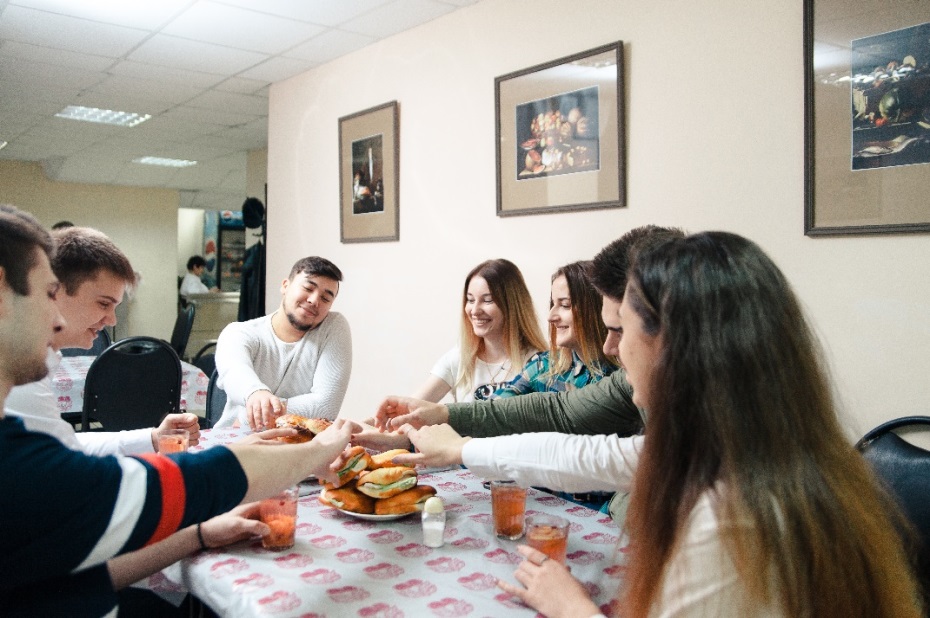 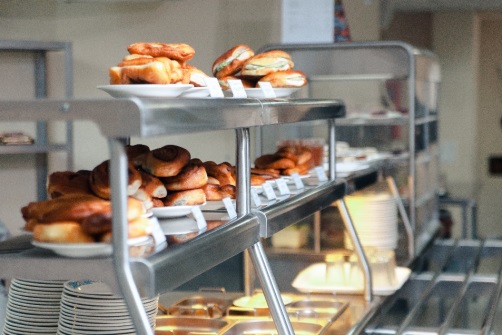 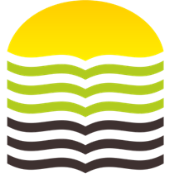 Контрольные цифры приёма
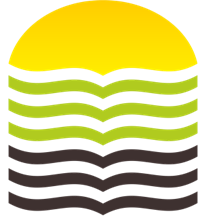 Информация о приёме в магистратуру
Минимальный балл ВИ (междисциплинарный экзамен)
Очная форма
Заочная форма
Код
Наименование направления
бюджетных
контрактных
бюджетных
контрактных
2
0
1
0
30
35.04.03
Агрохимия и агропочвоведение
Агрономия
0
0
1
2
35.04.04
30
2
0
0
1
35.04.06
Агроинженерия
30
30
5
1
36.04.02
Зоотехния
5
2
Всего:
5
5
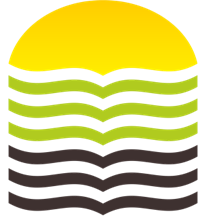 Обучение на договорной основе
Стоимость обучения на 2023 год:
Диапазон стоимости от 38000 до 60000 руб.(заочное) и от 112 600 до 137 520 руб. (очное) в год
Существует система скидок!
ВАЖНО:
обучение можно оплачивать Материнским капиталом
возможны скидки и рассрочки по оплате
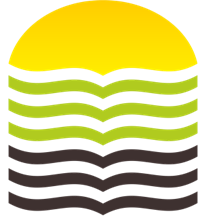 Вступительные испытания (ЕГЭ)
Минимальное количество баллов ЕГЭ и вступительных испытаний, проводимых Академией самостоятельно, подтверждающее успешное прохождение вступительных испытаний при поступлении на все формы обучения и направления подготовки бакалавриата, специалитета на 2023/2024 учебный год
Результаты ЕГЭ действуют 4 года. Гражданам, решившим поступать в академию с результатами ЕГЭ до 2019 года, необходимо вновь проходить аттестацию.
Экономический факультет
Технологический факультет
Инженерный факультет
27 баллов
27 баллов
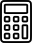 Математика (профильная)
27 баллов
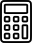 Математика (профильная)
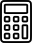 Математика (профильная)
А
А
А
36 баллов
36 баллов
36 баллов
Русский язык
Русский язык
Русский язык
36 баллов
36 баллов
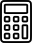 Физика
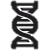 Биология
42 балла
Обществознание
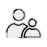 или (на выбор)
или (на выбор)
или (на выбор)
40 баллов
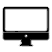 36 баллов
Информатика и ИКТ
40 баллов
Химия
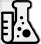 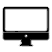 Информатика и ИКТ
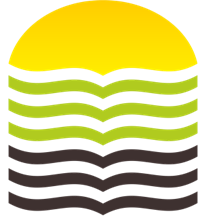 Перечень необходимых документов
 и способы их подачи
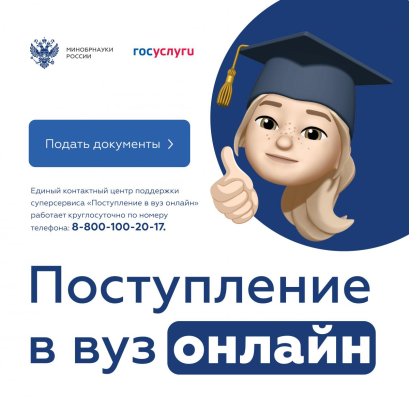 Пакет документов для всех абитуриентов РФ
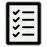 документ удостоверяющий личность
документ об образовании
СНИЛС
1 фотография 3X4 
документы, подтверждающие льготы/особые права/индивидуальные достижения
Медицинская справка 086/у, при поступлении на обучение по направлениям подготовки инженерного и технологического факультетов
Способы подачи документов в 2023 году:
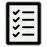 - предоставляются в Академию лично поступающим
- направляются в Академию через операторов  почтовой связи общего пользования
- направляются в электронной форме посредством электронной  информационной  системы Академии
- с использованием суперсервиса «Поступление в вуз онлайн» посредством федеральной государственной информационной системы «Единый портал государственных и муниципальных услуг (функций)»  (доступен с 20 июня 2023 г.)
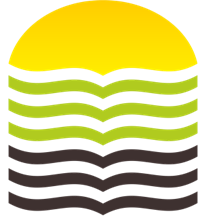 Индивидуальные достижения
до 5 баллов
Спортивные достижения
- Чемпионы/призёр Олимпиад, Мира и Европы (по Олимп. видам спорта)
5 баллов
- Чемпионы/призёр Мира и Европы (по  не Олимп. видам спорта)
5 баллов
Не более 10 баллов суммарно
Наличие документа об образовании с отличием
10 баллов
Участие и (или) результаты участия поступающих в:
- олимпиадах школьников
3 балла
- мероприятиях, включенных в перечень МинПросвещения
3 балла
3 балла
Наличие знака отличия ГТО
Победитель (призёр) чемпионата «Абилимпикс»
3 балла
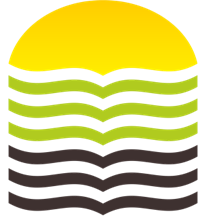 Особые права
Приём без вступительных испытаний
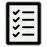 Приравнивание к лицам, набравшим 100 баллов или приём без вступительных испытаний
- Победители и призеры Всероссийской олимпиады школьников*
- Члены Сборных команд РФ, участ-х в международных олимпиадах
- Победители и призеры Олимпиады школьников*
Зачисление в пределах установленной квоты
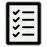 Конкурс между абитуриентами мест по квоте
- дети-инвалиды, инвалиды I и II групп
- дети-сироты и дети, оставшиеся без попечения родителей
- Ветераны боевых действий; лица в соответствии с Указом Президента №268 от 09.05.22 (спец.квота)
Преимущественное право зачисления при условии успешного прохождения ВИ и при прочих равных условиях
Особые права могут предоставляться одним и тем же поступающим
*по направлению подготовки и специальности, соответствующие профилю олимпиады
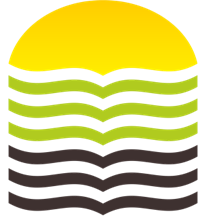 Целевое обучение
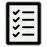 Ознакомиться с правилами и условиями приема на целевое обучение в Тверскую ГСХА 
Выбрать направление подготовки или специальность
Определиться с выбором заказчика целевого обучения
Обратиться к заказчику целевого обучения для заключения договора о целевом обучении
Заключить договор о целевом обучении по  типовой форме и соблюдая все существенные условия договора
Подать документы и подписанный договор о целевом обучении в Приемную комиссию на целевой конкурс
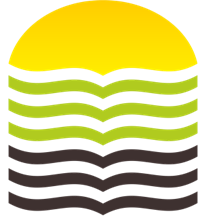 Сроки приёма документов в 2023 году
Начало приёмной кампании:  очно-заочная, заочная форма обучения – 1 июня, очная – 20 июня
Окончание приёма документов:
Магистратура
Бакалавриат и специалитет
Очно-заочная, заочная форма обучения
очная форма обучения
очная форма обучения
заочная форма обучения
Бюджетные места:
По результатам ЕГЭ
25 июля
По результатам ВВИ
20 июля
Бюджетные места:
По результатам ЕГЭ
25 июля
По результатам ВВИ
20 июля
Бюджетные места:
21 августа

Платные места:
28 августа
Бюджетные места:
21 августа

Платные места:
20 октября
Платные места:
По результатам ЕГЭ
20 августа
По результатам ВВИ
20 августа
Платные места:
По результатам ЕГЭ
20 августа
По результатам ВВИ
20 августа
Более подробно со сроками можно ознакомиться на сайте tvgsha.ru в разделе «Поступающим»
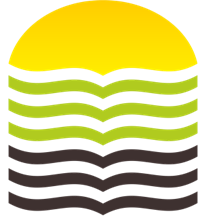 Контакты Приёмной комиссии
Адрес приёмной комиссии:
Телефон приёмной комиссии:
Ссылка на сайт
170904, г. Тверь, ул.Маршала Василевского (п. Сахарово), д.7
корп.3, каб. № 102
8 (4822) 53-14-31, 8-960-702-03-33
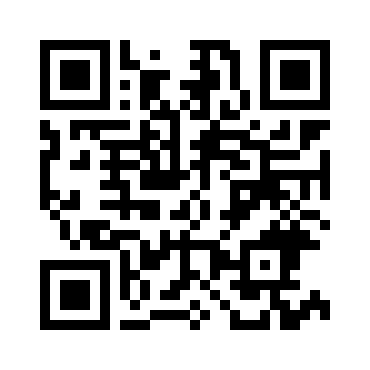 Социальные сети
Электронный адрес:
ВКонтакте - https://vk.com/pktvgsha
priem@tvgsha.ru
tgshacom@mail.ru
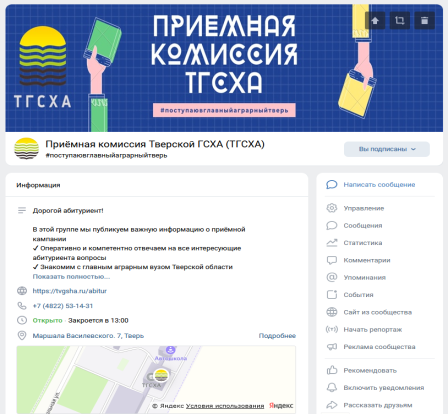 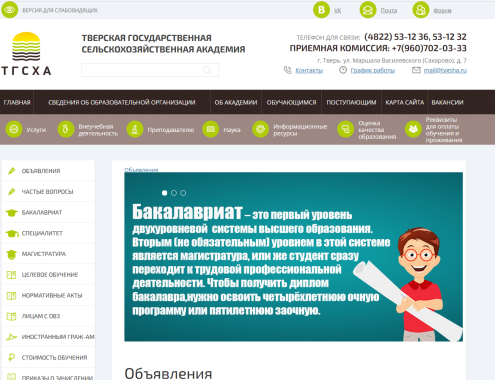 Отсканируй QR-код камерой
#поступаювглавныйаграрныйтверь